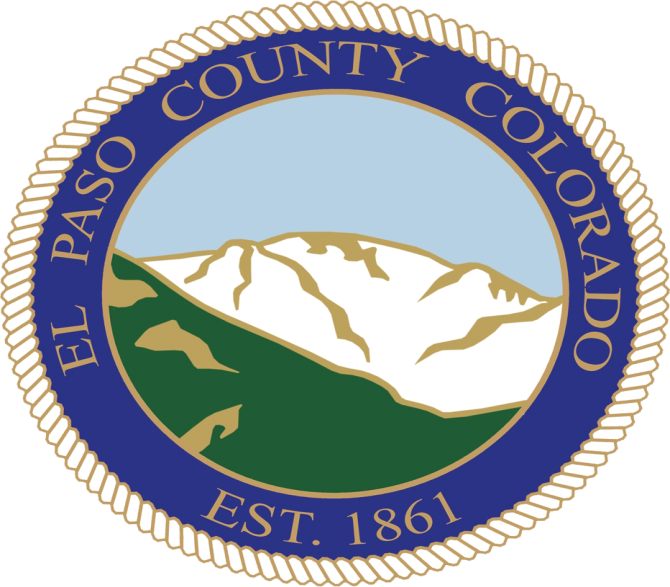 2020 Primary Election Update
Chuck Broerman
El Paso County Clerk and Recorder
June 30, 2020
Election Safety of Staff and Judges
Worked closely with Dr. Kelly
Created written procedures - Health and Safety Manual
Compliance Judge
Work stations separation at least 6 feet
Plexiglass barriers
Personal Protection Equipment
Health and Temperature Screening
Masks
Gloves
Hand Sanitizer 
Compliance Judge
Important Information
Unaffiliated voters
Received two ballots
Can only return one

17-year-olds can vote if they will be 18 by November General Election

Ballot due by 7:00 pm, postmarks will not count
Those in line by 7:00 pm will be allowed to vote
Ballot Update
408,000 Ballots Sent
Democratic Voters	83,055 	20%
Republican Voters	152,979 	38%
Unaffiliated Voters	157,302 	39%

Other minor parties ~3%

5,400 UOCAVA ballots mailed 
532 Returned

Expected Turnout
40% Turnout
Mail Ballot – 174,471
In Person – 1%
Ballots returns to date-Statewide(As of 6:30 AM 6-30-2020)
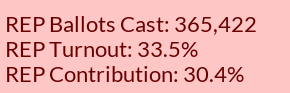 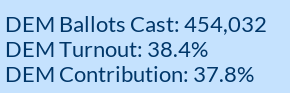 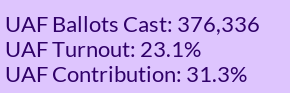 Returns Statewide By County(As of 6:30 AM 6-30-2020)
Statewide Unaffiliated Voters-Party Choice
Returns To Date- El Paso County Jurisdiction(As of 4:00 PM 6-29-2020)
El Paso County-Unaffiliated Ballot Choice
Voter Service and Polling Centers
State Statute requires 5 VSPCs, we have 8
Centennial Hall
Citizens Service Center
Union Town Center
Powers Branch office
Citadel Mall-Food Court entrance
Chapel Hills Mall-North side
Vista Grande Baptist Church 
Fountain Library
VSPC In-Person VotingJune 8 -June 29, 4:00 PM
35  24-Hour Ballot Drop Boxes
First and Main-new
Falcon Fire Dept-Station 3 to Station 1
Boot Barn Hall at Bourbon Brothers
Colorado Springs Senior Center
Cottonwood Creek Recreational Center
Leon Young Sports Complex
Rocky Mountain Calvary 
Vista Grande Baptist Church
Wilson Ranch Pool
Citadel Mall 
School District 3 Federal Credit Union
Common Mistakes This Election
You must sign your own ballot envelope
Verify your name and address before signing on the back of your ballot envelope.
If you sign the incorrect envelope (such as your spouse’s), please draw a line through your signature and have the correct voter sign above.
I.D. Required
If your ballot instructions state you must return an I.D., you have to include a copy of an acceptable form of I.D. (acceptable forms listed in your voter instructions) to ensure your ballot is counted in a timely manner. 
Change your mind on a candidate?
Clearly state your intentions by drawing a line through the incorrect selection and darken the oval of the correct one and circle your choice.
Identifying Marks
Please do not sign or initial your voted ballot, even when making a correction.  This ensures voter anonymity.  Your signature should only be on the outside of your ballot envelope.
Questions?
Call 719-575-VOTE (8683)

Epcvotes.com
Results will be available shortly after 7:00 PM

Unofficial results will be released approximately following the schedule below: 

1) 7:15 p.m. - The results will reflect what has been counted through 5 p.m., on Election Day 
2) 8:00 p.m.
3) 8:45 p.m.
4) 9:45 p.m.
5) 10:45 p.m.